Figure 7.  Camera lucida drawings summarizing DCX expression patterns at different preplate stages and in initial ...
Cereb Cortex, Volume 12, Issue 12, December 2002, Pages 1225–1236, https://doi.org/10.1093/cercor/12.12.1225
The content of this slide may be subject to copyright: please see the slide notes for details.
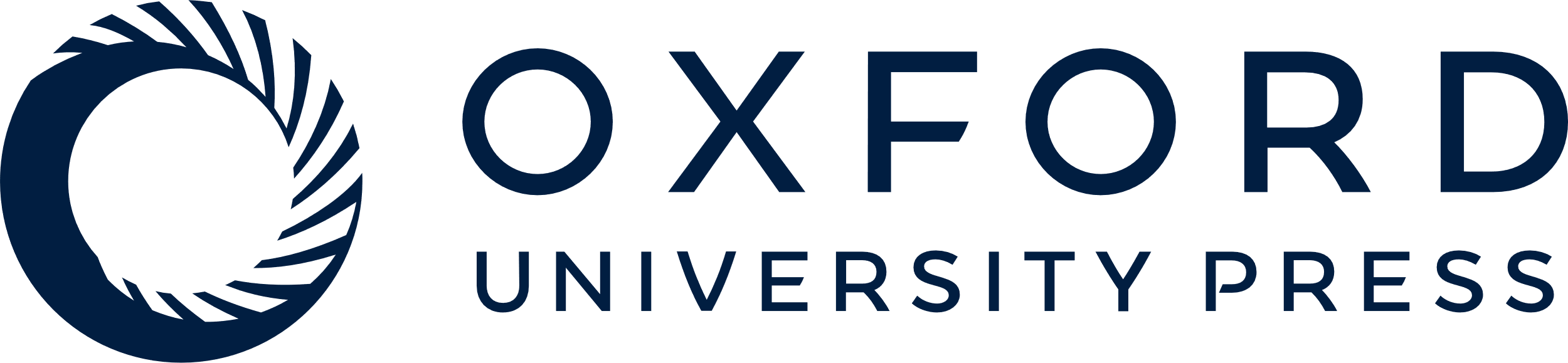 [Speaker Notes: Figure 7.  Camera lucida drawings summarizing DCX expression patterns at different preplate stages and in initial cortical plate stage. DCX is first present in radially oriented columns extending through the VZ. DCX is present in virtually all cell populations that appear successively in the preplate, including horizontally oriented Cajal–Retzius neurons at 7 GW and the pioneer plate (PiP) at 8 GW (Meyer et al., 2000). DCX also labels an SVZ/IZ fiber plexus that appears at 8 GW and becomes more prominent in later stages, when the SVZ increases in width. The staining pattern changes after the emergence of the CP at 9 GW, when DCX is expressed selectively in radial processes in upper CP, continuous with a dense fiber plexus in the MZ, as well as in non-radial cells and fibers in the lower compartments of the cortical wall. CP, cortical plate; IZ, intermediate zone; ML, monolayer; MZ, marginal zone; PP, preplate; SP, subplate; SVZ, subventricular zone; VZ, ventricular zone.


Unless provided in the caption above, the following copyright applies to the content of this slide: © Oxford University Press]